МКОУ «Основная школа № 4 имени Ю.А.Гагарина» городского округа город Фролово
Урок по математике в 5 классе



Разработала 
учитель математики 
Шмакова Е.В.
21.11.2024 г.
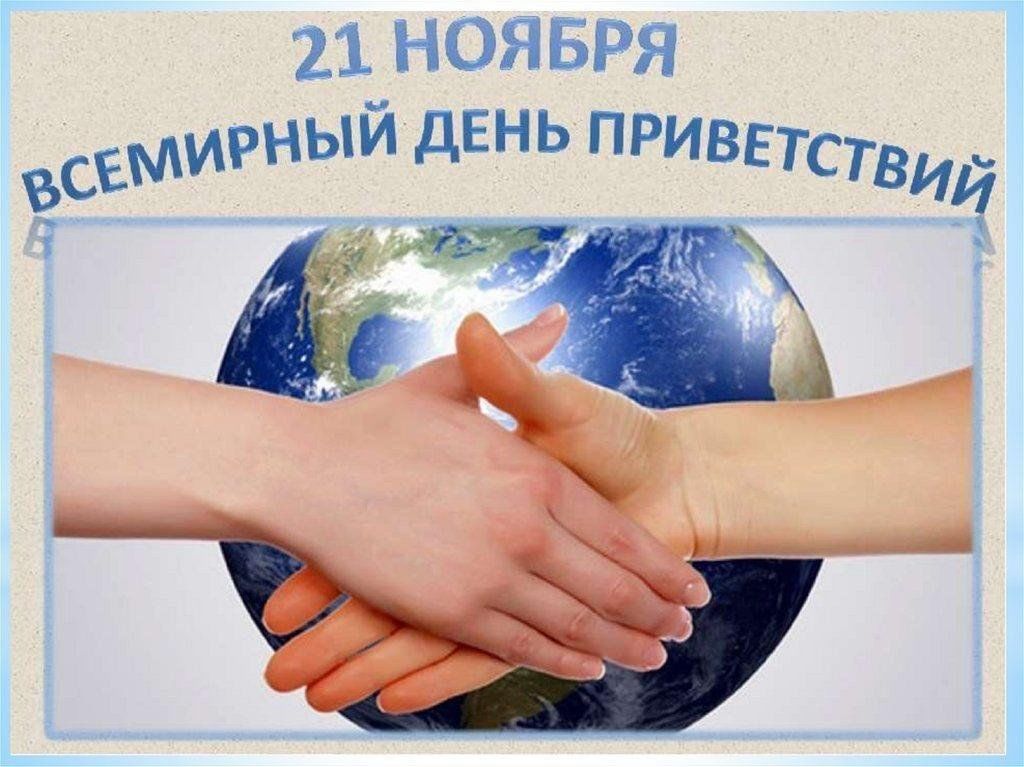 Всемирный день приветствий отмечается ежегодно с 1973 года. Его придумали два брата – американца в то время, когда многие страны не дружили друг с другом. Им не нравились такие отношения между странами, ведь это могло привести к войне.
	Однажды поздней осенью 1973 г. два брата после долгой разлуки – Майкл и Брайен Маккомак – встретились. Пережив радость встречи, они решили поделиться ею с другими и разослали письма с радушными приветствиями во все концы мира.
Они просили адресата поприветствовать еще кого-нибудь. По их мнению, люди, приветствуя друг друга, способствуют миру в разрядке международной напряженности.
	Наверное, так и есть. Ведь, когда мы здороваемся, то желаем друг другу чего-то хорошего. Эта идея была поддержана и руководителями государств и простыми людьми.
	Их идея была предельно проста и напоминала детскую игру. 
	С тех пор каждый год 21 ноября отмечается Всемирный день приветствий в 180 странах мира, радостных эмоций и хорошего настроения.
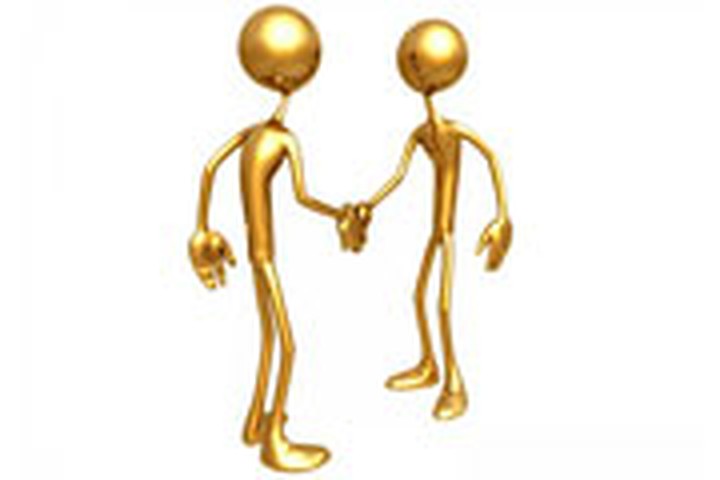 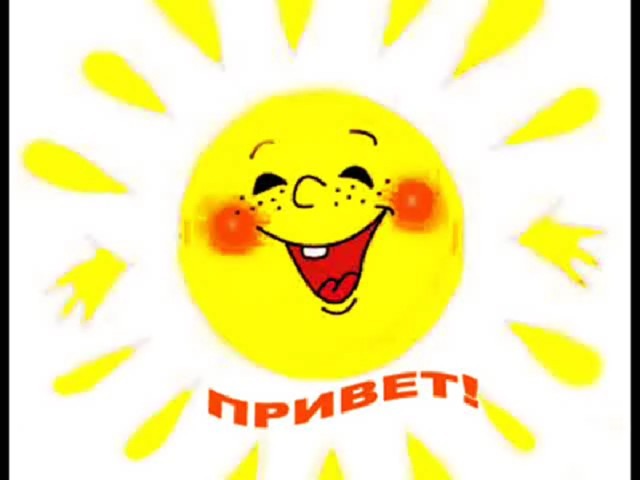 Давайте и мы поприветствуем друг друга!
И начнем наш урок.
[Speaker Notes: Давайте и мы поприветствуем друг друга и начнем наш урок.]
Прямая
Отрезок
Луч
21.11.2024Классная работа.прямая, отрезок, луч,
Решив данные примеры и расположив ответы в порядке возрастания, вы узнаете, в чьё королевство мы сегодня отправимся.
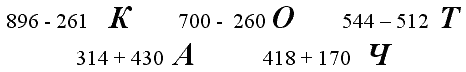 Решив данные примеры и расположив ответы в порядке возрастания, вы узнаете, в чьё королевство мы сегодня отправимся.
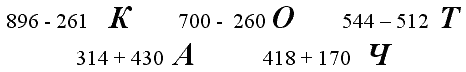 Решив данные примеры и расположив ответы в порядке возрастания, вы узнаете, в чьё королевство мы сегодня отправимся.
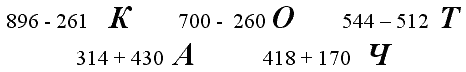 Решив данные примеры и расположив ответы в порядке возрастания, вы узнаете, в чьё королевство мы сегодня отправимся.
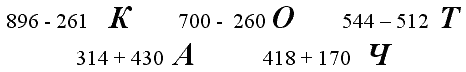 Решив данные примеры и расположив ответы в порядке возрастания, вы узнаете, в чьё королевство мы сегодня отправимся.
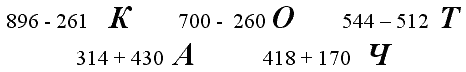 Решив данные примеры и расположив ответы в порядке возрастания, вы узнаете, в чьё королевство мы сегодня отправимся.
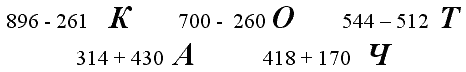 21.11.2024Классная работа.Точка, прямая, отрезок, луч,
Вышла точка на прямую и пошла вдоль этой линии
.
→
-Тогда я наверное поверну назад.  Я, наверное, пошла не в ту сторону.
.
→
Тут откуда не возьмись, появились Ножницы. Щелкнули перед самым Точкиным носом и разрезали прямую
.
−
−
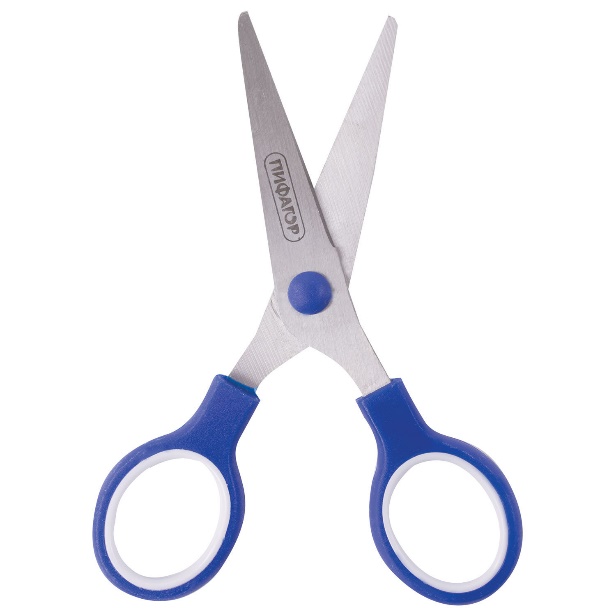 [Speaker Notes: Отрезок]
Тут откуда не возьмись, появились Ножницы. Щелкнули перед самым Точкиным носом и разрезали прямую
.
Отрезок
−
−
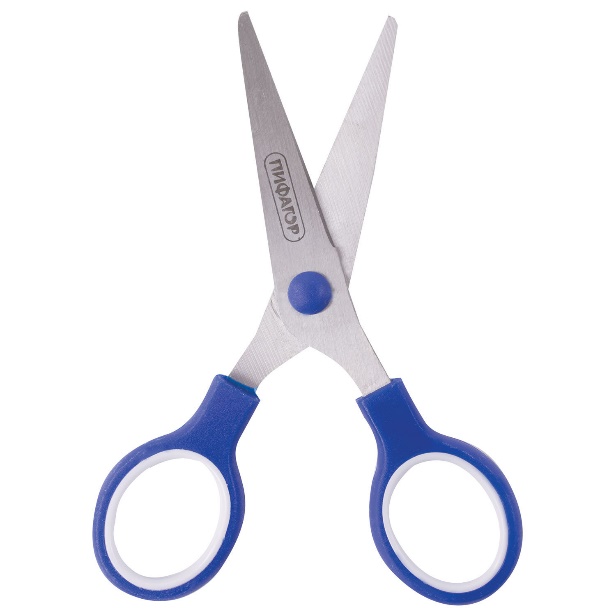 [Speaker Notes: Отрезок]
Тут откуда не возьмись, появились Ножницы. Щелкнули перед самым Точкиным носом и разрезали прямую
.
луч
луч
отрезок
−
−
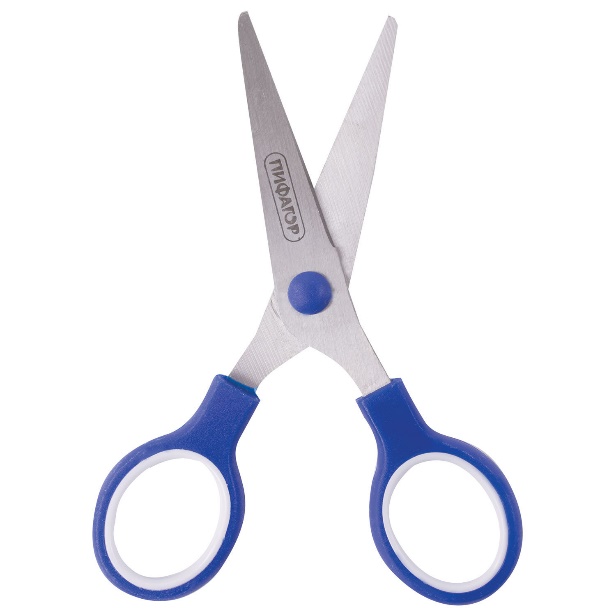 [Speaker Notes: Отрезок]
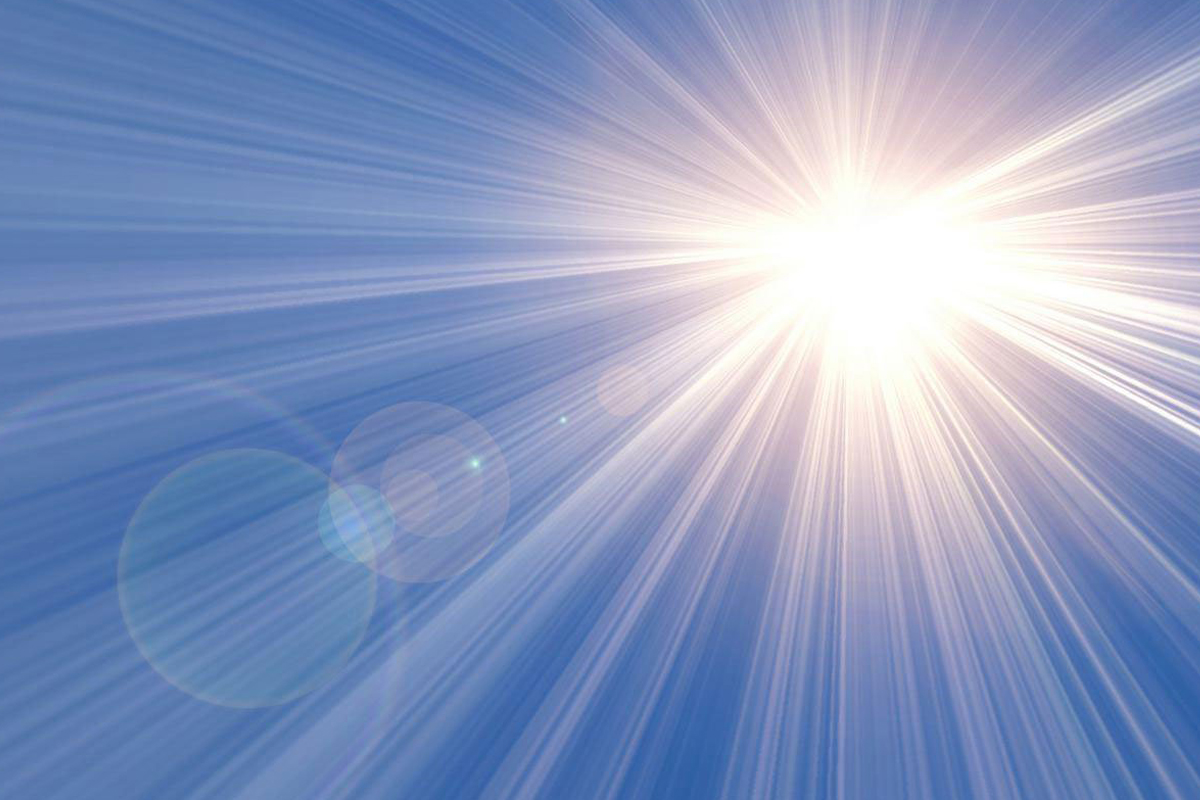 Луч – часть прямой, ограниченная одной точкой. Эта точка называется началом луча
.
A
B
AB - луч
.
a
! У луча есть начало, но нет конца
[Speaker Notes: a]
Назовите лучи
M
C
N
P
D
K
O
E
Отрезок – часть прямой, ограниченной двумя точками. Эти точки называются концами отрезка
.
.
M
N
MN, NM - отрезки
Назовите отрезки
C
D
N
M
Начертите отрезок MN и отметьте на нем точки D и C. 
Запишите все получившиеся отрезки.
Назовите отрезки
C
D
N
M
Начертите отрезок MN и отметьте на нем точки D и C. 
Запишите все получившиеся отрезки.


Ответ: MD, MC, MN, DC, DN, CN
Равные отрезки
N
M
MN = AB
A
B
Фрагмент карты г.Фролово
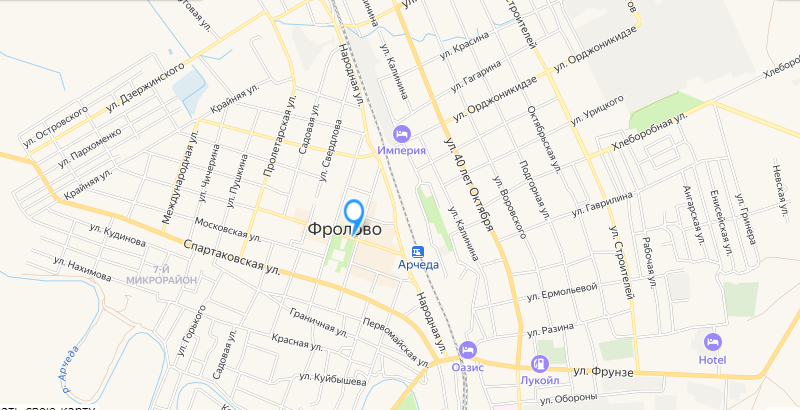 Взаимное расположение прямых
O
B
A
l
Расшифруйте
Расшифруйте
Пролетарская улица – самая длинная улица Фролово,  7 км 450 м
В 6 раз длиннее улицы Гагарина (1 км 183 м)
Физминутка «Воздух, земля огонь и вода»Изобразите это  состояние
Воздух: глубокий вдох и выдох, каждый представьте, что ваше тело словно губка, жадно впитывает кислород из воздуха
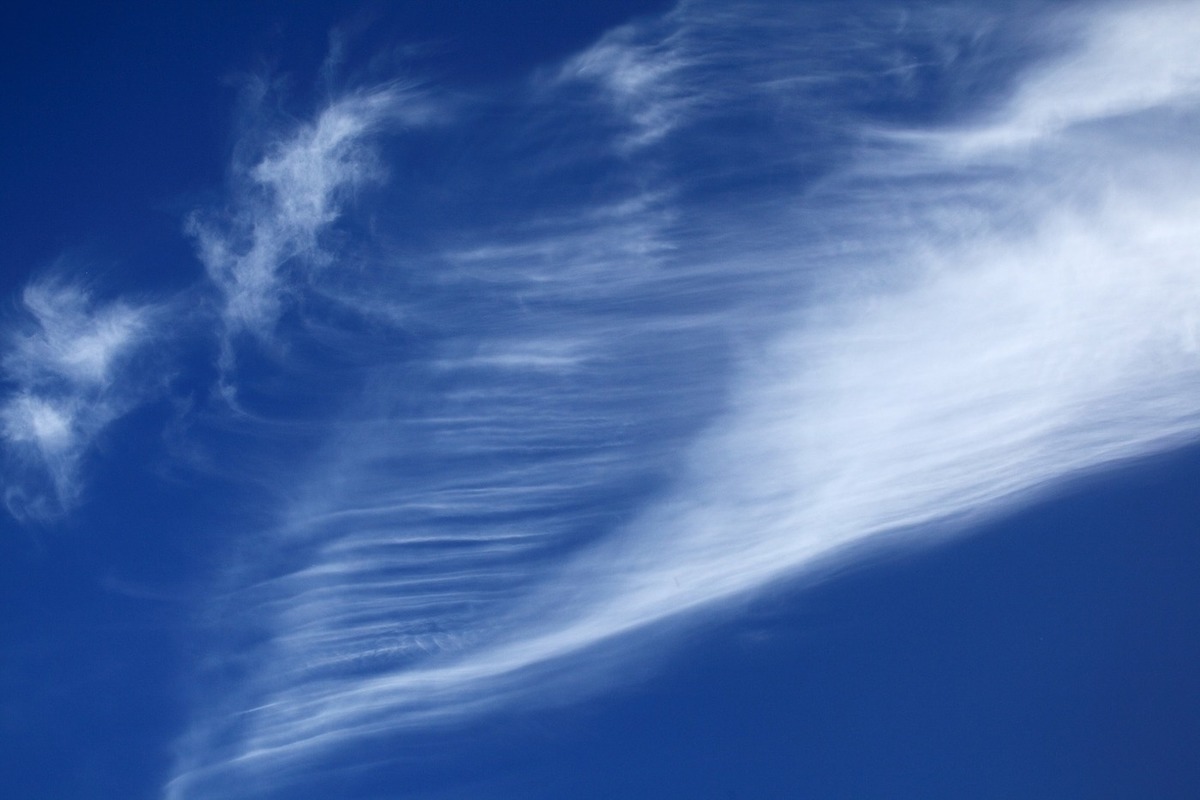 Физминутка «Воздух, земля огонь и вода» Изобразите это  состояние
Земля: можно потереть ногами пол, покрутиться на месте. Необходимо «установить контакт с землей».
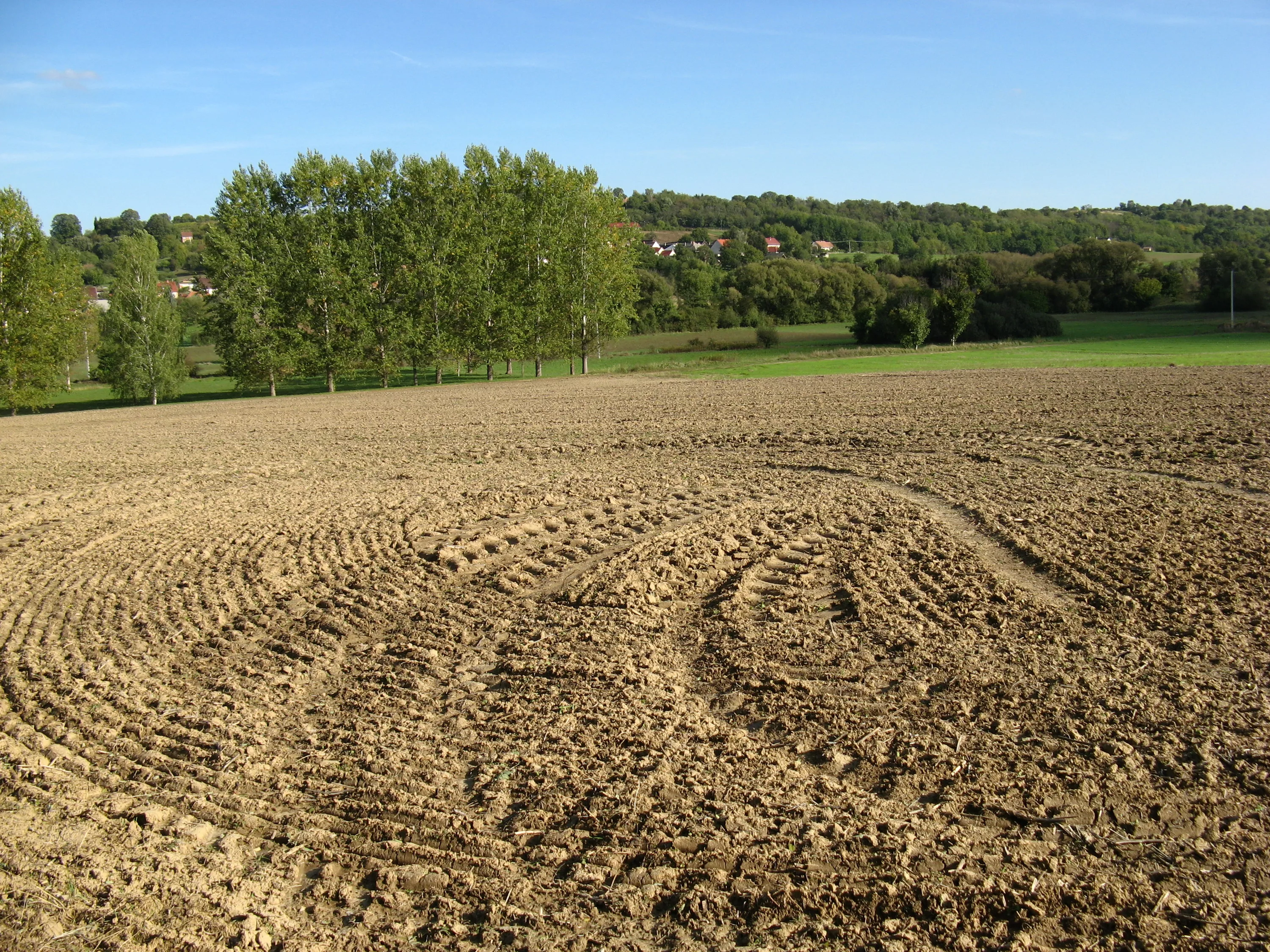 Физминутка «Воздух, земля огонь и вода» Изобразите это  состояние
Огонь: живые расслабляющие движения рук и ног. Вы должны ощутить энергию в своем теле.
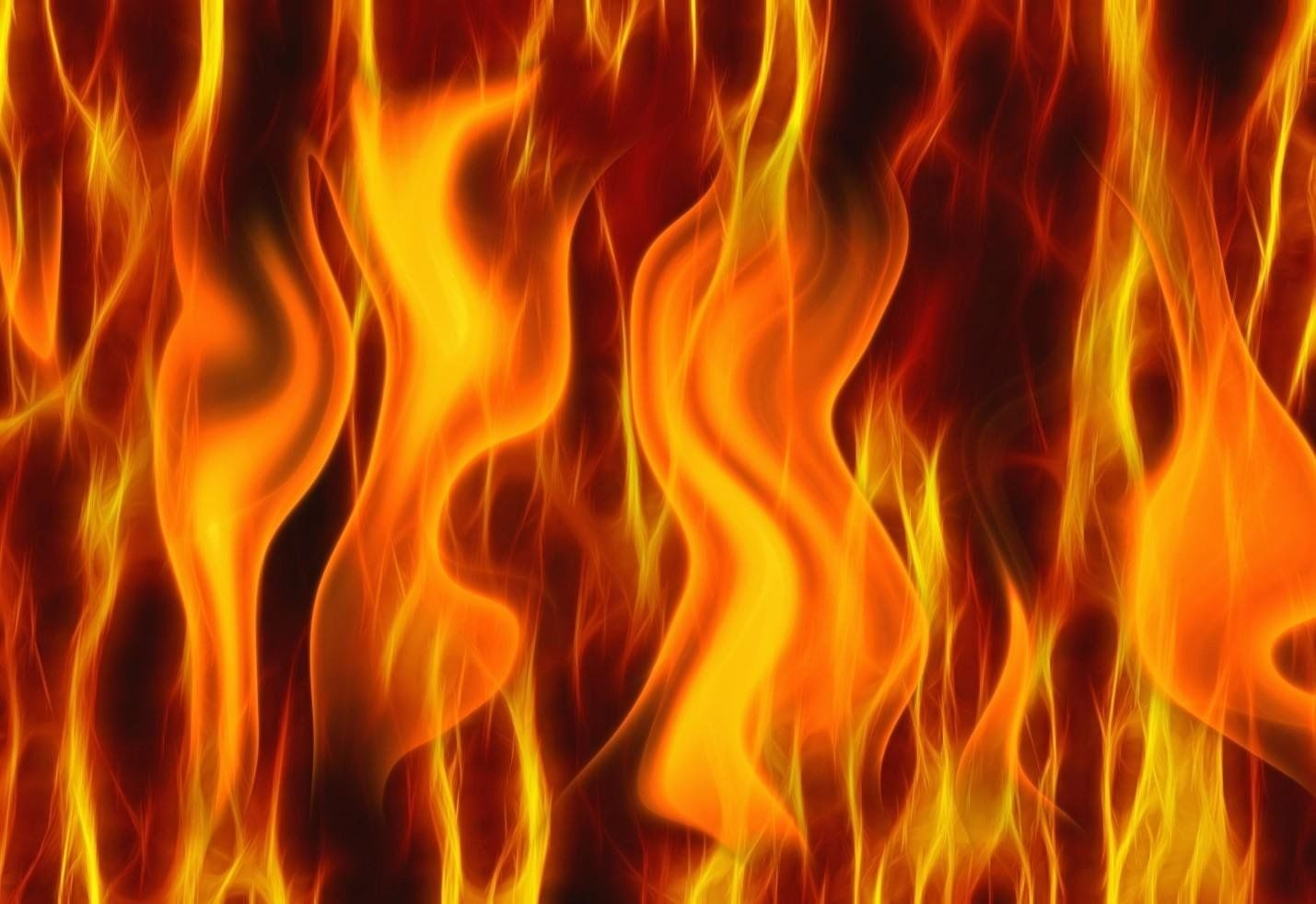 Физминутка «Воздух, земля огонь и вода»Изобразите это  состояние
Вода: представьте себе, что кабинет превращается в бассейн, плавайте!
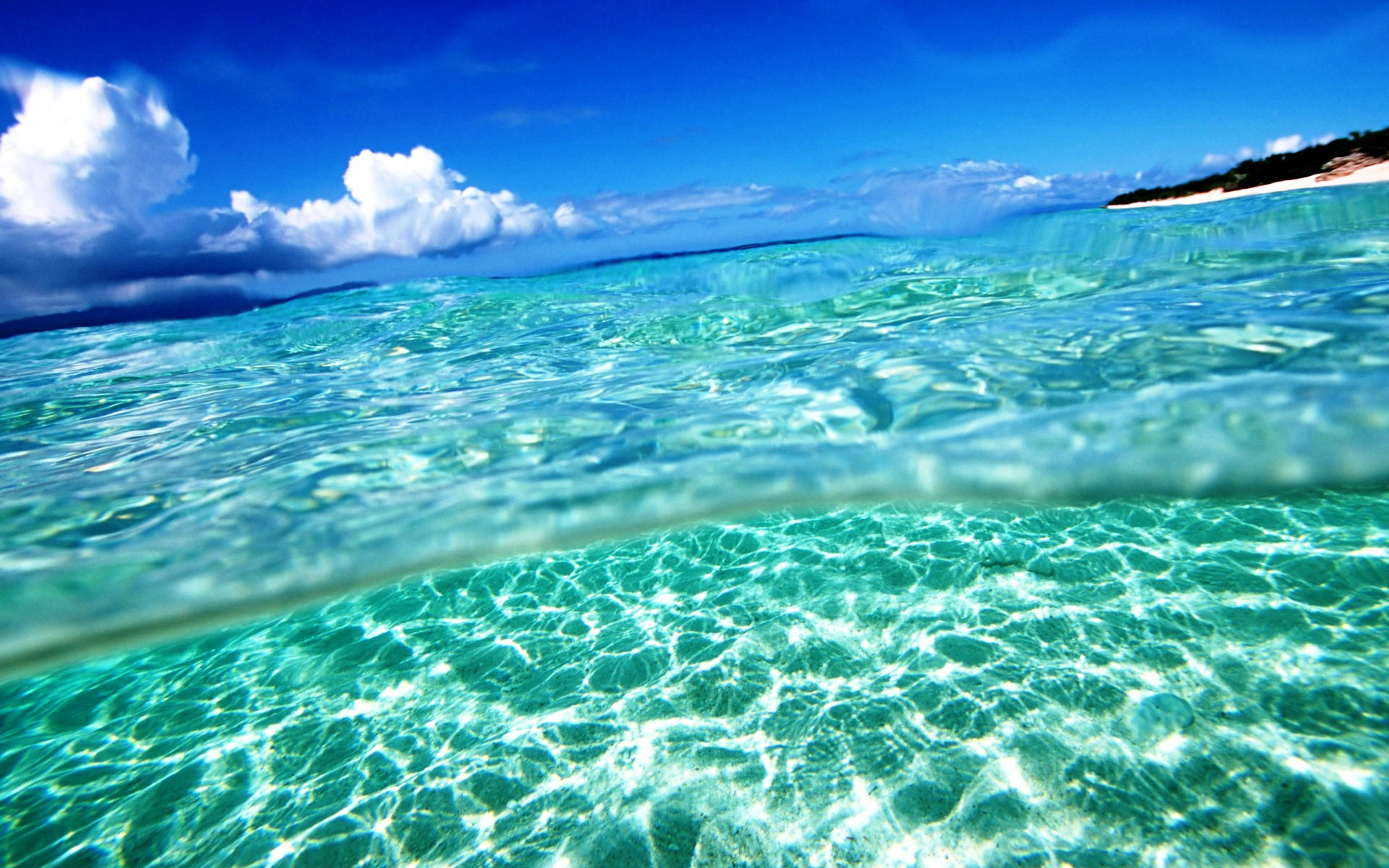 Рассортируйте
P
C
M
O
D
N
A
G
X
Q
В
F
S
E
T
L
R
K
Самостоятельная работа
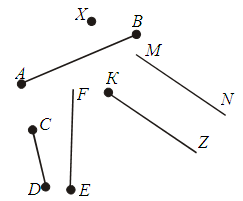 Вариант I
Рассмотрите рисунок.
1. Заполните пропуски. На чертеже даны:
Отрезки:   ___     ;  ____.
Лучи:          _____;______.
Прямые:    ____  ; ______.
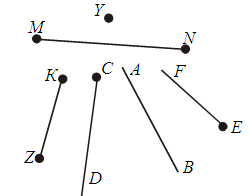 Вариант II
Рассмотрите рисунок.
1. Заполните пропуски. На чертеже даны:
Отрезки:   ___     ;  ____.
Лучи:          _____;______.
Прямые:    ____  ; ______.
Графический диктант
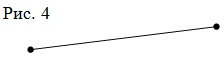 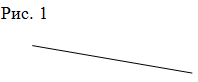 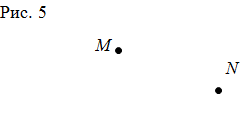 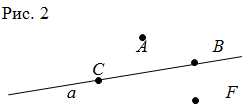 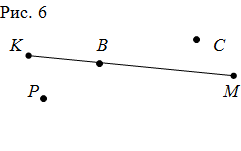 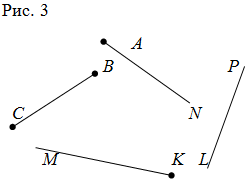 Установить  соответствие:
Установить  соответствие:
Установить  соответствие:
Установить  соответствие:
Установить  соответствие:
Установить  соответствие:
21.11.2024Классная работа.Точка, прямая, отрезок, луч, ломаная.
Работа с рисунком
Назовите ломаную, изображенную на рисунке
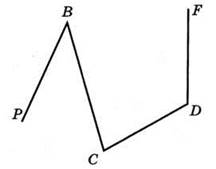 Назовите вершины этой ломаной.
Перечислите ее звенья.
Скажите, что надо сделать, чтобы ломаная была замкнутой.
Домашнее задание
От точки А к точке В проведена ломаная по сторонам прямоугольников. Найдите длину ломаной. Ответ дайте в сантиметрах.Лист бумаги расчерчен на прямоугольники со сторонами 6 см и 4 см.
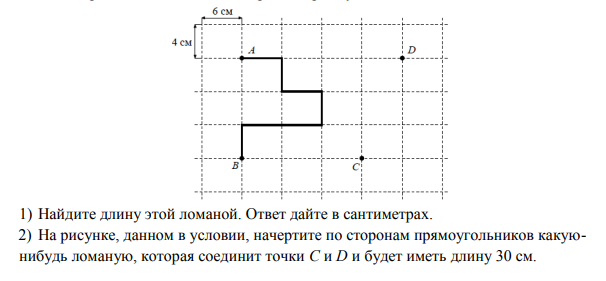 Сколько шпагата потребуется, чтобы перевязать коробку так, как изображено на рисунке? На бантик необходимо 2 дм. Ответ дайте в дм.
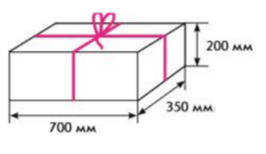